Homework_0611
PhD 2nd Year Student
T88121502 Hung-Jui Chen
2025/06/11
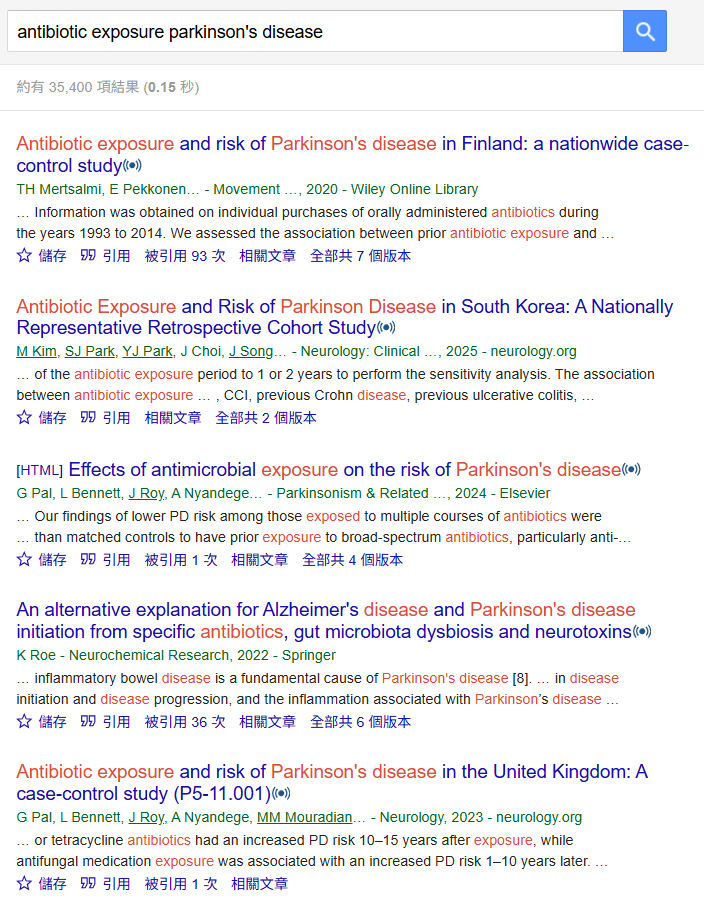 General search
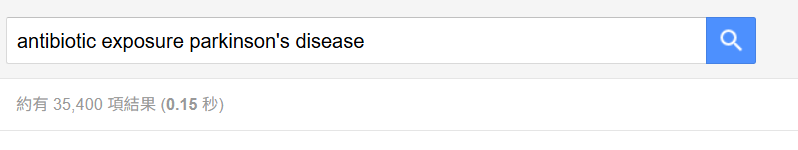 Notifying the author
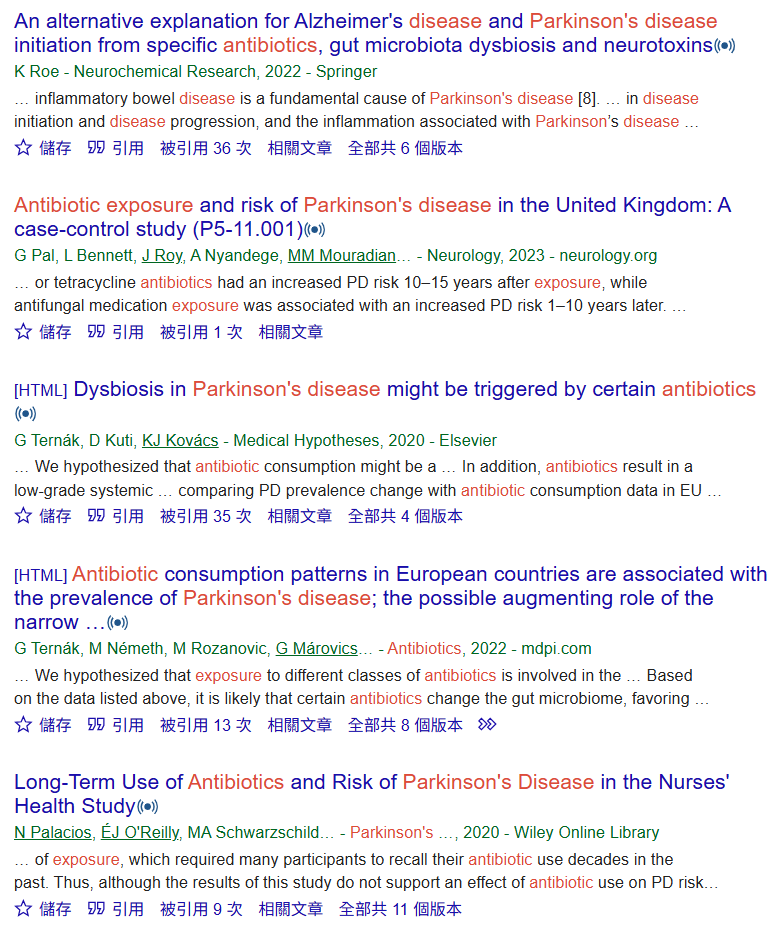 Chasing the author 
with series of papers
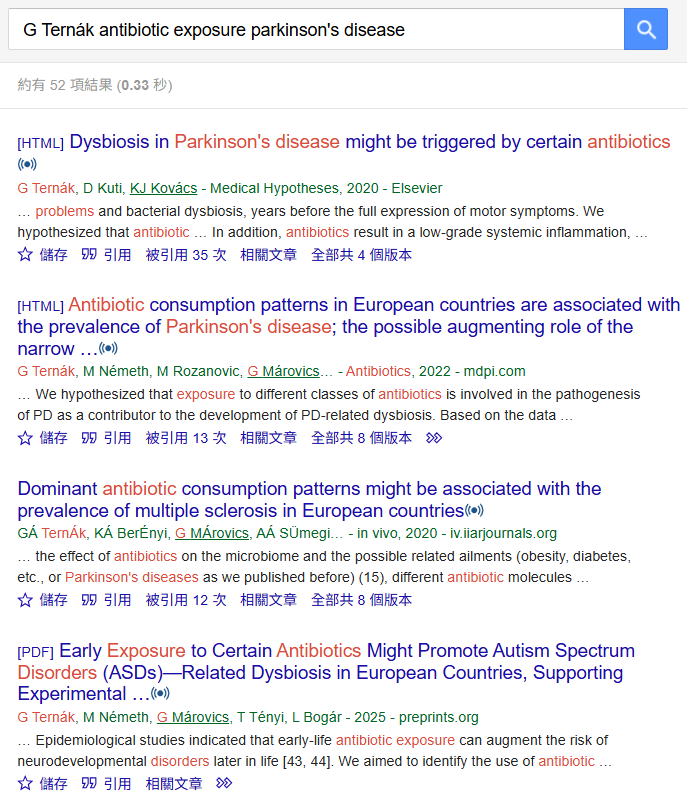 Target Journals
Neurology(IF: 8.4, Q1)
Movement Disorders(IF: 7.4, Q1)
NPJ Parkinsons Disease(IF: 6.7, Q1)
Gut Microbes(IF: 12.2, Q1)
Antibiotics-Basel (IF: 4.3, Q1)